Unity LAB2D Basic
建立Unity的2D檔案
[Speaker Notes: 2017]
建立Unity的2D檔案
[Speaker Notes: 2017]
初始畫面
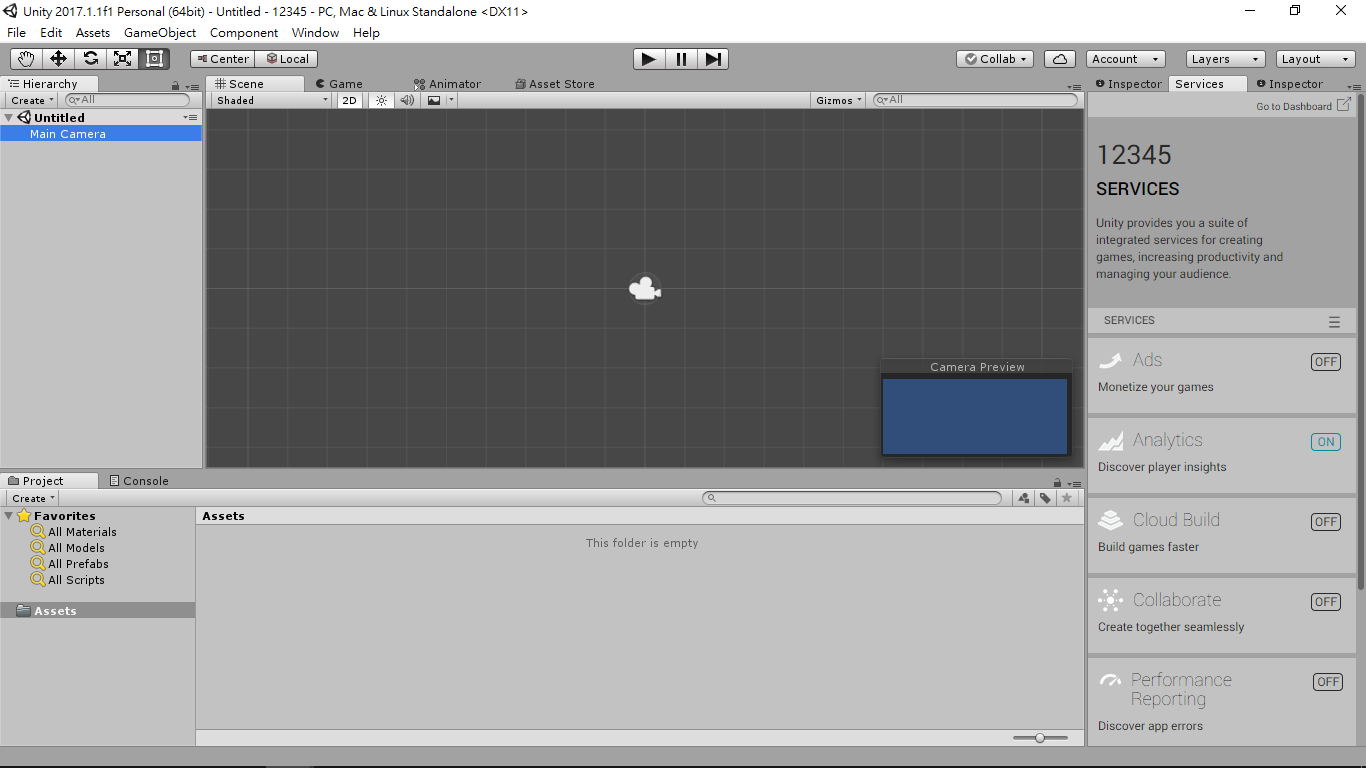 物件
相機畫面
素材
匯入素材
建立物件
物件基本概念
位置
大小
前後
建立人物、物件、背景
建立遊戲的基本
 要素，調整大小和
位置
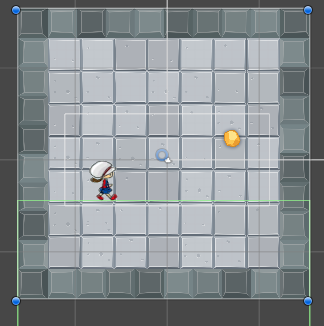 物體性質調整
找到右邊的Add Component
Box Collider 2D：決定物體
屬於可以碰撞的性質
Rigidbody 2D：使物體變成實
體，並可以受到重力影響，趨近
於真實情況，其中 Gravity 表示
受重力大小
移動
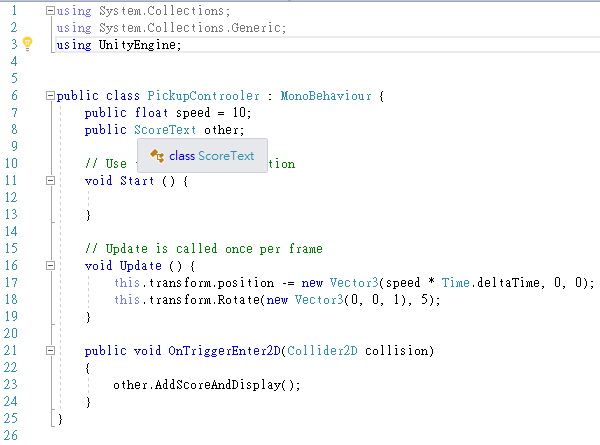 跳躍
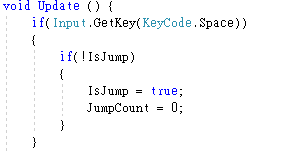 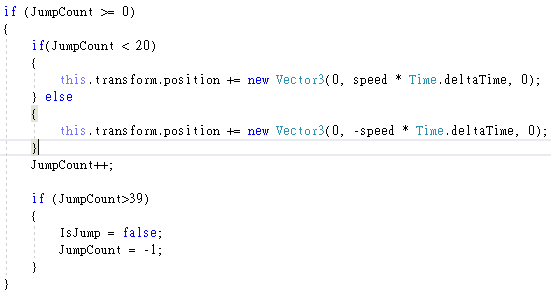 前進
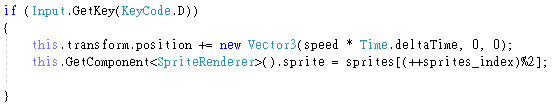 碰撞消失
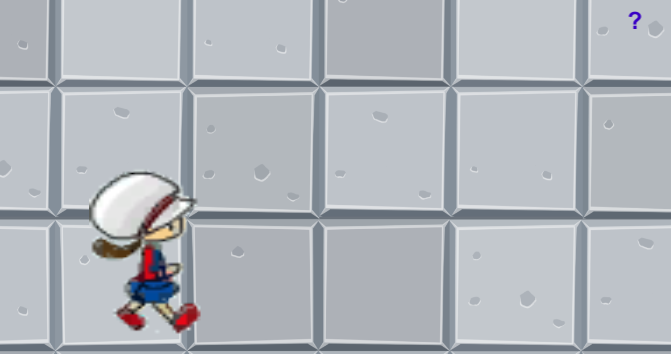 Canvas
Canvas介面
剛剛做的
Text 功能
在GameObject中找UI的Text物件
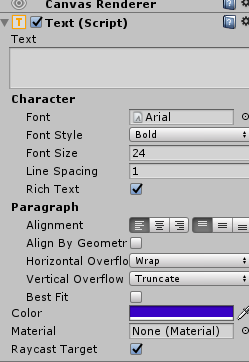 內容
自型字體粗細
大小
計分功能
直接改變文字內容
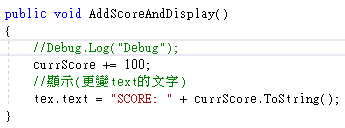 加分函式
碰撞改變得分(放在碰撞物體上)
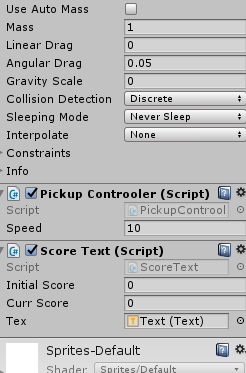 建立別的script物件
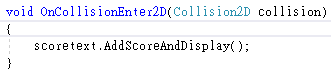 呼叫別的script的函式
記得把script放入物件內
練習
加入背景
建立人物並且可以前進、跳躍
有物體滾動且和人物碰撞後消失
加入分數功能
做完後可找助教點名
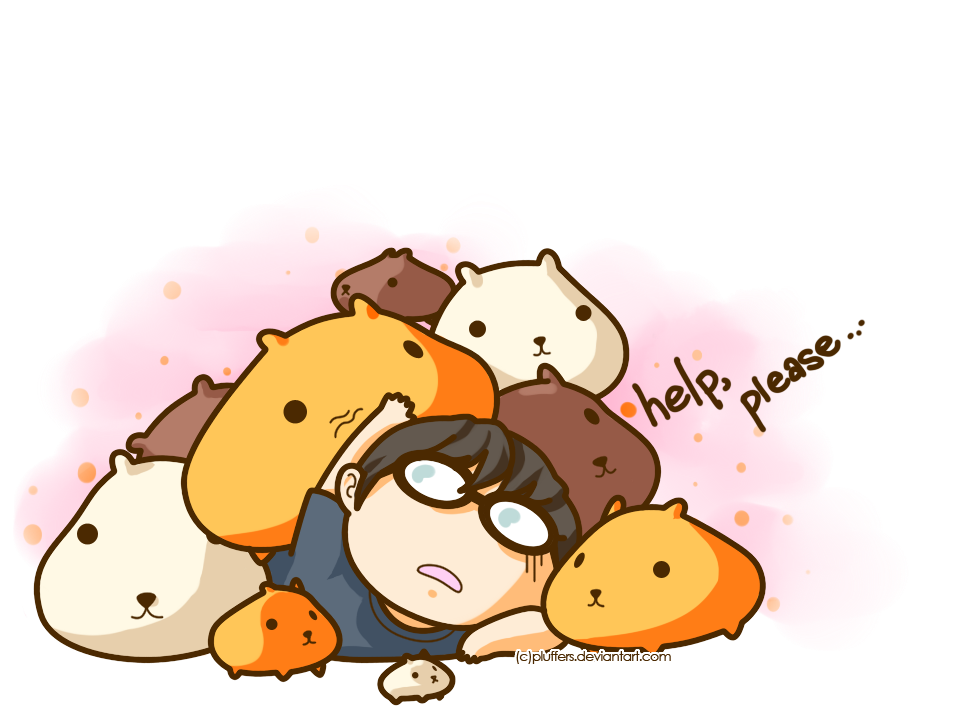